Šport je igra
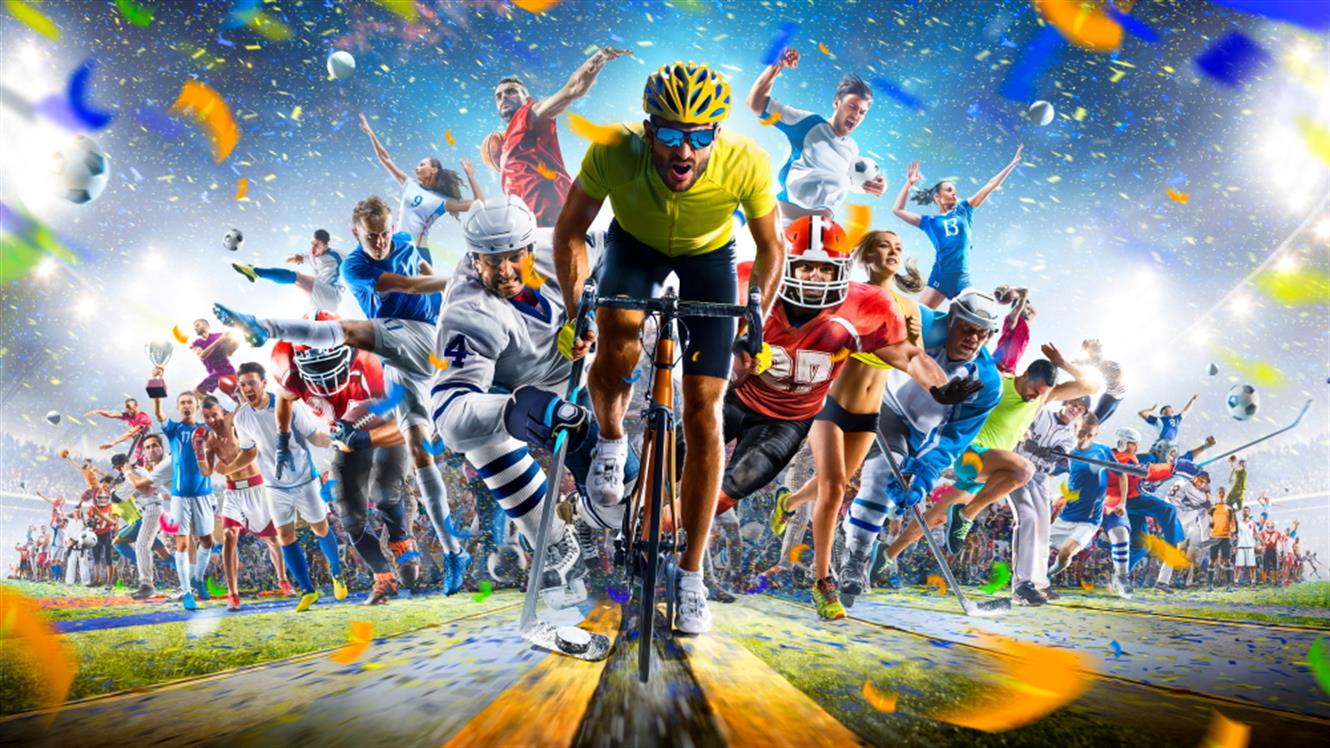 Šport je igra
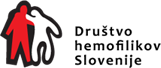 Matej Kandare – Inhibitor ambasador za Slovenijo pri EHC
Pot do igre
Generacija 0
ŠPORT vpliva na vsesplošno dobro počutje
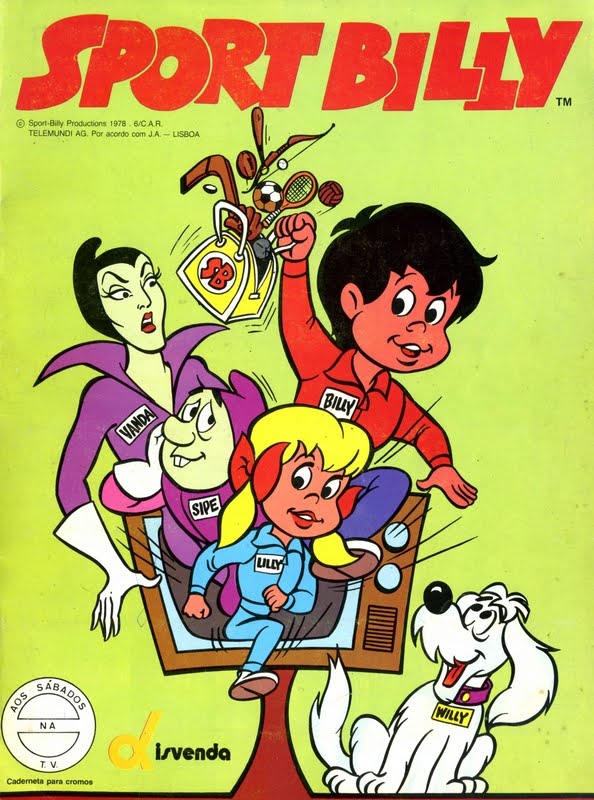 Pozitiven vpliv na mišice, kosti in sklepe
Bolj razvite motorične sposobnosti
Pozitivna samopodoba
Socialne veščine
Uravnava težo
Dviguje splošno raven energije
Preprečuje pojav spontanih krvavitev, visokega pritiska, srčno žilnih bolezni, sladkorne bolezni
This Photo by Unknown Author is licensed under CC BY-SA
ZAČNIMO!
ZAČNIMO ŠIROKO IN IGRIVO!
Čemu se je bolje izogniti?
KOORDINACIJA IN HEMOFILIJA
TEK NA 600m
INDEKS TELESNEGA FITNESA
COVID in gibalna učinkovitost:
Upad pri 2/3 otrok
Najbolj pri 9,10 in 11 letnikih
COVID in delež podkožnega maščevja:
- Delež otrok z debelostjo se je namreč povečal za več kot 20 %
OSNOVNI PRINCIPI ŠPORTNE VADBE